Регулярные выражения
Глава 11
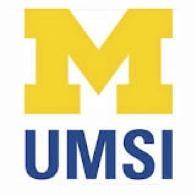 Пайтон для всех
www.py4e.com
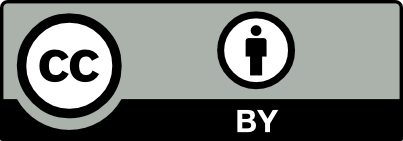 [Speaker Notes: Заметка от Чарльза. При использовании этих материалов, вы можете удалить логотип университета и заменить его собственным, но, пожалуйста, сохраните CC-BY логотип на первой странице, а также на последней странице  - «Благодарности».]
Регулярные выражения
В компьютерной терминологии «регулярное выражение» (его еще называют regexp или regex, сокр. «регулярка») — мощное и гибкое средство для сопоставления строк текста, например, определенных символов, слов или наборов символов. 
Регулярное выражение написано на формальном языке, который может интерпретироваться обработчиком регулярных выражений
https://ru.wikipedia.org/wiki/Регулярные_выражения
Регулярные выражения
Умный подход к анализу и сопоставлению строк, основанный на использовании метасимволов
https://ru.wikipedia.org/wiki/Регулярные_выражения
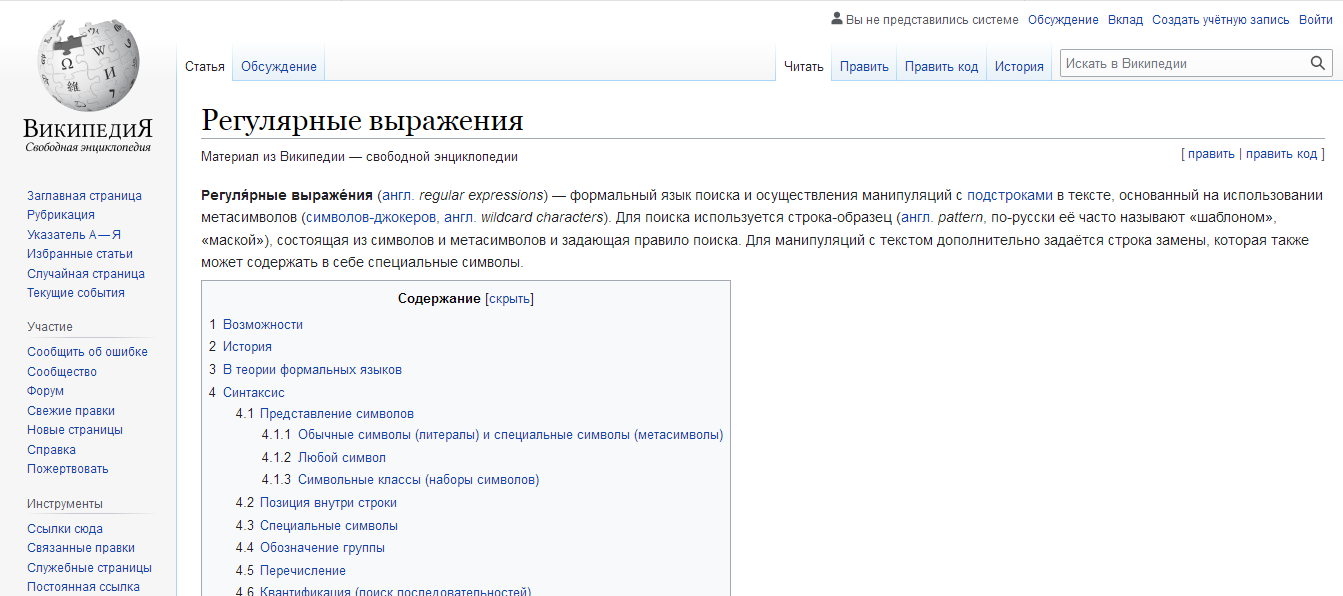 «Умные» функции «Искать» / «Поиск»
О регулярных выражениях
Очень мощные и немного загадочные
Забавные, как только поймешь их
Регулярные выражения сами по себе напоминают язык программирования
Пишутся с помощью специальных символов
Компактные, это своего рода язык «старой школы»
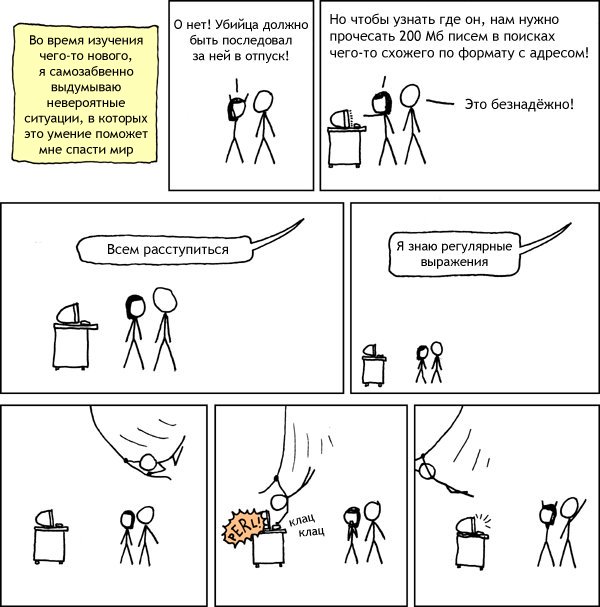 http://xkcd.com/208/
Регулярные выражения: краткое руководство
^       Начало всего текста или начало строки текста
$       Конец всего текста или конец строки текста
.        Один любой символ, кроме новой строки \n
\s      Любой пробельный символ
\S      Любой непробельный символ 
*        Повторяет символ ноль или более раз
*?      Повторяет символ ноль или более раз (не жадный квантификатор)
+        Повторяет символ ноль или более раз
+?      Повторяет символ ноль или более раз (не жадный квантификатор)
[aeiou]  Любой из символов, перечисленных в наборе
[^XYZ]  Любой символ, не указанный в данном наборе
[a-z0-9] Набор символов может включать диапазон
(        Указывает начало извлечения строки
)        Указывает конец извлечения строки
https://www.py4e.com/lectures3/Pythonlearn-11-Regex-Handout.txt
Модуль регулярных выражений
Прежде чем вы сможете использовать в своей программе регулярные выражения, необходимо импортировать библиотеку, используя команду import re
Используя re.search(), можно проверить, соответствует ли строка регулярному выражению, аналогично использованию метода find() для строк
Вы можете использовать re.findall() для извлечения частей строки, которые соответствуют регулярному выражению, аналогично комбинации метода find() и среза:  var[5:10]
Использование re.search(), как find()
import re

hand = open('mbox-short.txt')
for line in hand:
    line = line.rstrip()
    if re.search('From:', line) :
        print(line)
hand = open('mbox-short.txt')
for line in hand:
    line = line.rstrip()
    if line.find('From:') >= 0:
        print(line)
Использование re.search(), как startswith()
import re

hand = open('mbox-short.txt')
for line in hand:
    line = line.rstrip()
    if re.search('^From:', line) :
        print(line)
hand = open('mbox-short.txt')
for line in hand:
    line = line.rstrip()
    if line.startswith('From:') :
        print(line)
Мы гибко настраиваем то, что нужно найти, добавляя специальные символы в строку
Метасимволы (символы-джокеры)
Символ . (точка) означает один любой символ
Символ * (звездочка) означает «ноль или более повторений»
Множество раз
Начало строки
X-Sieve: CMU Sieve 2.3
X-DSPAM-Result: Innocent
X-DSPAM-Confidence: 0.8475
X-Content-Type-Message-Body: text/plain
^X.*:
Любой символ
Тонкая настройка соответствия
В зависимости от «чистоты» данных и целей вашего приложения, вам может понадобиться немного сузить диапазон соответствия
Множество раз
Начало строки
X-Sieve: CMU Sieve 2.3
X-DSPAM-Result: Innocent
X-Plane is behind schedule: two weeks
X-: Very short
^X.*:
Любой символ
Тонкая настройка соответствия
В зависимости от «чистоты» данных и целей вашего приложения, вам может понадобиться немного сузить диапазон соответствия
X-Sieve: CMU Sieve 2.3
X-DSPAM-Result: Innocent
X-: Very Short
X-Plane is behind schedule: two weeks
Один или более раз
Начало строки
^X-\S+:
Любой непробельный символ
Сопоставление и извлечение данных
re.search() возвращает значение True/False в зависимости от того, соответствует ли строка регулярному выражению
Если необходимо извлечь совпадающие строки, используем re.findall()
>>> import re
>>> x = '2 моих любимых числа - 19 и 42'
>>> y = re.findall('[0-9]+',x)
>>> print(y)
['2', '19', '42']
[0-9]+
Одна или более цифр
Сопоставление и извлечение данных
re.findall() возвращает список из нуля или более подстрок, соответствующих регулярному выражению
>>> import re
>>> x = '2 моих любимых числа - 19 и 42'
>>> y = re.findall('[0-9]+',x)
>>> print(y)
['2', '19', '42']
>>> y = re.findall('[AEIOU]+',x)
>>> print(y)
[]
Осторожно: Жадные квантификаторы
Квантификаторы (* и +) называют «жадными», так как в некоторых реализациях регулярным выражениям с ними соответствует максимально длинная строка из возможных
Один или более символов
>>> import re
>>> x = 'From: Using the : character'
>>> y = re.findall('^F.+:', x)
>>> print(y)
['From: Using the :']
^F.+:
Первый символ совпадения - буква F
Последний символ совпадения - :
Почему не просто 'From:' ?
Ленивые квантификаторы
Но не все квантификаторы регулярных выражений жадные!
Добавьте символ ?, это немного охладит пыл + и *...
Один или более символов, но минимально возможное количество
>>> import re
>>> x = 'From: Using the : character'
>>> y = re.findall('^F.+?:', x)
>>> print(y)
['From:']
^F.+?:
Первый символ совпадения - буква F
Последний символ совпадения - :
Тонкая настройка извлечения строк
Вы можете точнее настроить поиск совпадения для re.findall() и отдельно указать, какая часть совпадения должна быть извлечена, используя круглые скобки
From stephen.marquard@uct.ac.za Sat Jan  5 09:14:16 2008
\S+@\S+
>>> y = re.findall('\S+@\S+',x)
>>> print(y)
['stephen.marquard@uct.ac.za’]
Как минимум один непробельный символ
Тонкая настройка извлечения строк
Круглые скобки не являются частью совпадения, они лишь сообщают, где начинается и заканчивается извлечение строки
From stephen.marquard@uct.ac.za Sat Jan  5 09:14:16 2008
>>> y = re.findall('\S+@\S+',x)
>>> print(y)
['stephen.marquard@uct.ac.za']
>>> y = re.findall('^From (\S+@\S+)',x)
>>> print(y)
['stephen.marquard@uct.ac.za']
^From (\S+@\S+)
Примеры анализа строк
21
31
From stephen.marquard@uct.ac.za Sat Jan  5 09:14:16 2008
>>> data = 'From stephen.marquard@uct.ac.za Sat Jan  5 09:14:16 2008'
>>> atpos = data.find('@')
>>> print(atpos)
21
>>> sppos = data.find(' ',atpos)
>>> print(sppos)
31
>>> host = data[atpos+1 : sppos]
>>> print(host)
uct.ac.za
Извлечение имени хоста, используя метод find и срез строки
Шаблон двойного разделения
Иногда бывает необходимо сначала разделить строку одним образом, а затем взять один из получившихся кусков и разделить его ещё раз
From stephen.marquard@uct.ac.za Sat Jan  5 09:14:16 2008
words = line.split()
email = words[1]
pieces = email.split('@')
print(pieces[1])
stephen.marquard@uct.ac.za
['stephen.marquard', 'uct.ac.za']
'uct.ac.za'
Версия с регулярным выражением
From stephen.marquard@uct.ac.za Sat Jan  5 09:14:16 2008
import re 
lin = 'From stephen.marquard@uct.ac.za Sat Jan  5 09:14:16 2008'
y = re.findall('@([^ ]*)',lin)
print(y)

['uct.ac.za']
'@([^ ]*)'
Просматривать строку пока не встретится символ @
Версия с регулярным выражением
From stephen.marquard@uct.ac.za Sat Jan  5 09:14:16 2008
import re 
lin = 'From stephen.marquard@uct.ac.za Sat Jan  5 09:14:16 2008'
y = re.findall('@([^ ]*)',lin)
print(y)

['uct.ac.za']
'@([^ ]*)'
Ноль или более символов
Захватить непробельные символы
Версия с регулярным выражением
From stephen.marquard@uct.ac.za Sat Jan  5 09:14:16 2008
import re 
lin = 'From stephen.marquard@uct.ac.za Sat Jan  5 09:14:16 2008'
y = re.findall('@([^ ]*)',lin)
print(y)

['uct.ac.za']
'@([^ ]*)'
Извлечь непробельные символы
Сделаем еще круче
From stephen.marquard@uct.ac.za Sat Jan  5 09:14:16 2008
import re 
lin = 'From stephen.marquard@uct.ac.za Sat Jan  5 09:14:16 2008'
y = re.findall('^From .*@([^ ]*)',lin)
print(y)

['uct.ac.za']
'^From .*@([^ ]*)'
Начиная с начала строки, ищем подстроку 'From '
Сделаем еще круче
From stephen.marquard@uct.ac.za Sat Jan  5 09:14:16 2008
import re 
lin = 'From stephen.marquard@uct.ac.za Sat Jan  5 09:14:16 2008'
y = re.findall('^From .*@([^ ]*)',lin)
print(y)

['uct.ac.za']
'^From .*@([^ ]*)'
Пропустим часть символов, пока не встретим символ @
Сделаем еще круче
From stephen.marquard@uct.ac.za Sat Jan  5 09:14:16 2008
import re 
lin = 'From stephen.marquard@uct.ac.za Sat Jan  5 09:14:16 2008'
y = re.findall('^From .*@([^ ]*)',lin)
print(y)

['uct.ac.za']
'^From .*@([^ ]*)'
Начало извлечения
Сделаем еще круче
From stephen.marquard@uct.ac.za Sat Jan  5 09:14:16 2008
import re 
lin = 'From stephen.marquard@uct.ac.za Sat Jan  5 09:14:16 2008'
y = re.findall('^From .*@([^ ]*)',lin)
print(y)

['uct.ac.za']
'^From .*@([^ ]+)'
Захватить непробельные символы
Захватить их как можно больше
Сделаем еще круче
From stephen.marquard@uct.ac.za Sat Jan  5 09:14:16 2008
import re 
lin = 'From stephen.marquard@uct.ac.za Sat Jan  5 09:14:16 2008'
y = re.findall('^From .*@([^ ]*)',lin)
print(y)

['uct.ac.za']
'^From .*@([^ ]+)'
Конец извлечения
Проверка на спам
import re
hand = open('mbox-short.txt')
numlist = list()
for line in hand:
    line = line.rstrip()
    stuff = re.findall('^X-DSPAM-Confidence: ([0-9.]+)', line)
    if len(stuff) != 1 :  continue
    num = float(stuff[0])
    numlist.append(num)
print('Maximum:', max(numlist))
python ds.py 
 Maximum: 0.9907
X-DSPAM-Confidence: 0.8475
Экранирование символа
Чтобы отменить (экранировать) специальное значение символа регулярного выражения, поставьте перед ним обратную косую черту '\'
Один или более
>>> import re
>>> x = 'Мы только что получили $10.00 за печенье.'
>>> y = re.findall('\$[0-9.]+',x)
>>> print(y)
['$10.00']
\$[0-9.]+
Знак доллара
Число или точка
Резюме
Регулярные выражения — загадочный, но очень мощный язык для сопоставления строк и извлечения элементов из этих строк
Регулярные выражения содержат специальные символы, которые являются управляющими конструкциями
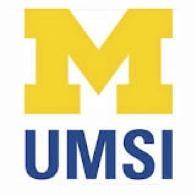 Авторы  / Благодарности
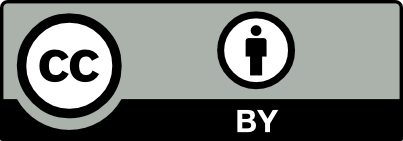 … Insert new Contributors and Translations here
Авторские права на эти слайды принадлежат  Чарльзу Р. Северансу (www.dr-chuck.com) , 2010 г., Школе Информации Мичиганского Университета  и open.umich.edu , и доступны по лицензии Creative Commons Attribution 4.0 License. Пожалуйста, сохраняйте этот слайд во всех копиях этого документа, в соответствии с требованиями Лицензии. Если вы внесли изменения, добавьте свое имя или организацию в список участников на этой странице.

Исходная разработка:  Чарльз Северанс, Школа Информации Мичиганского Университета.

Перевод выполнила Фомкина Виолетта.


… Добавьте сюда новых авторов и переводчиков
...